App Server
Network Backbone
Instagram API Platform
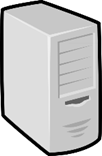 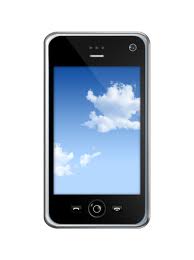 Bluetooth Low Emittance
Beacon
The Move Database
The Move Application
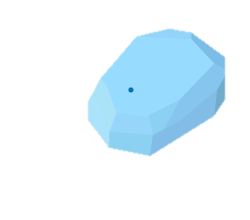 Business Profile Module
Business Advertising Module
Internet
Business Analytics Dashboard Module
Geospatial Info
The Move Mobile App
Review Module
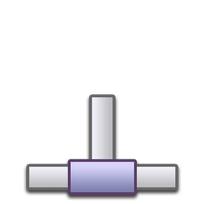 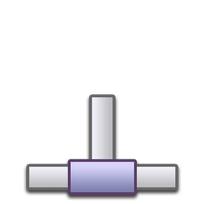 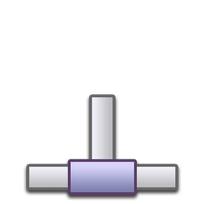 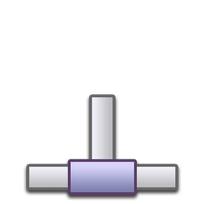 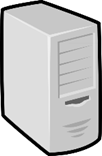 Map Module
“Discover” Module
Web Server
DB Server
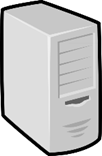 “Explore” Module